One journal’s experience with open science initiatives
Katie Witkiewitz, Psychology of Addictive Behaviors
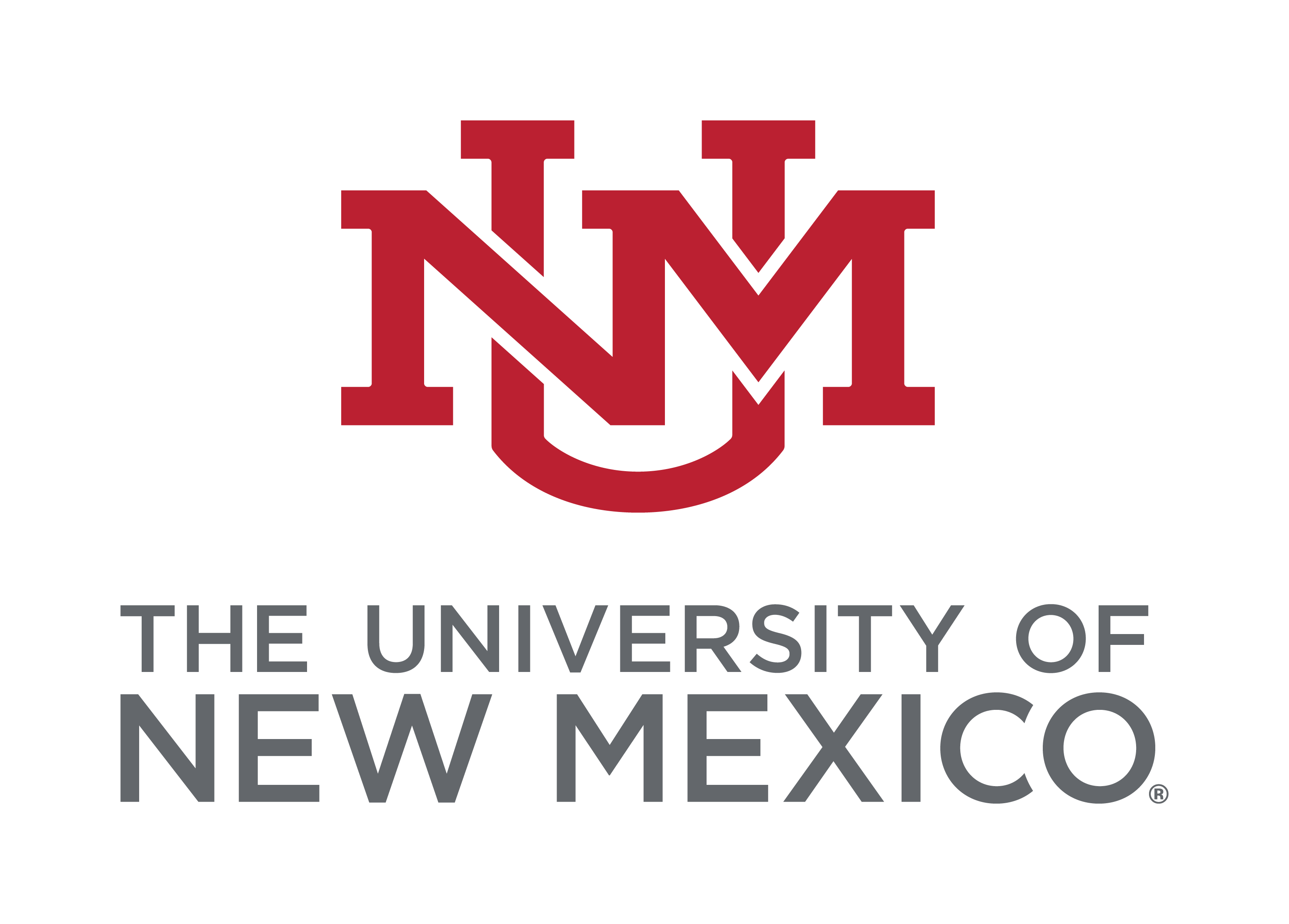 @katiewitkiewitz
katiew@unm.edu
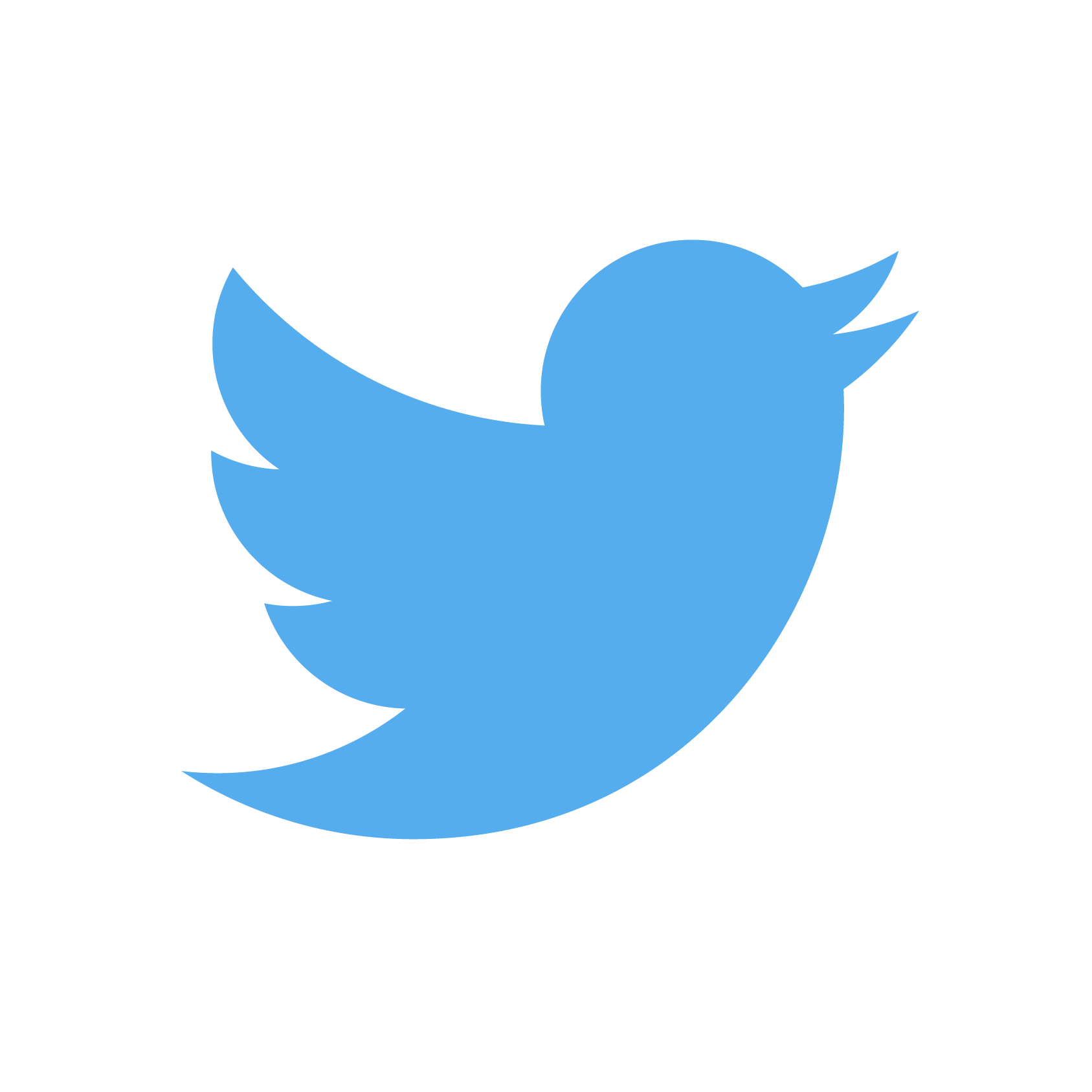 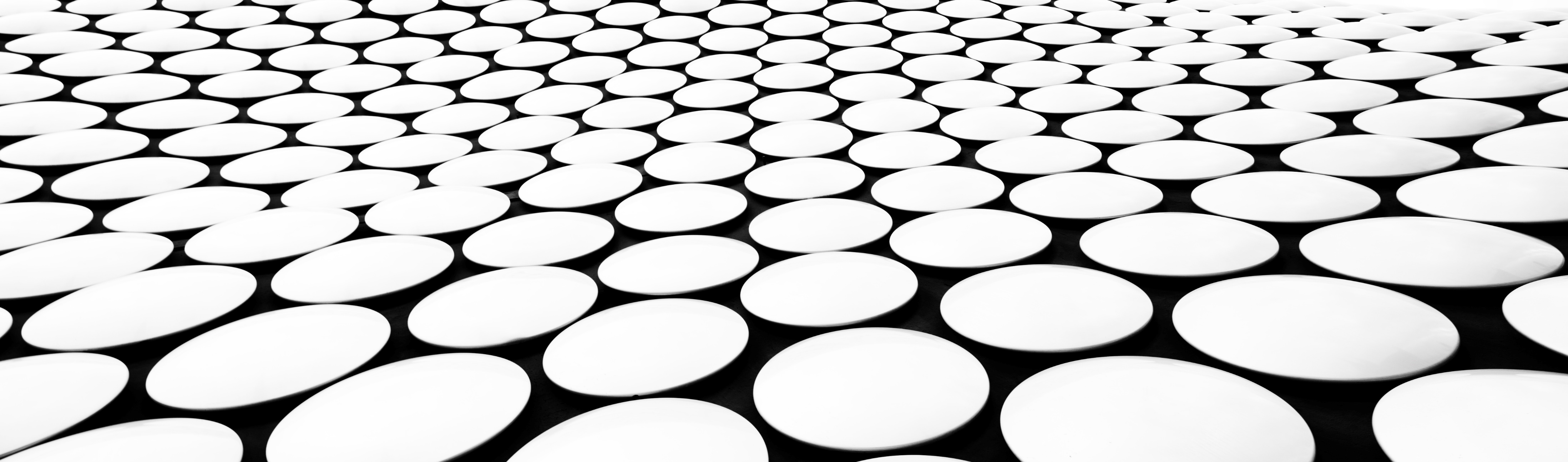 ISAJE 2022, Helsinki, Finland
osf.io
Open resources
Tools/tutorials
Templates
This Photo by Unknown Author is licensed under CC BY-SA
Slide 4 title
Get “badges” for sharing your science
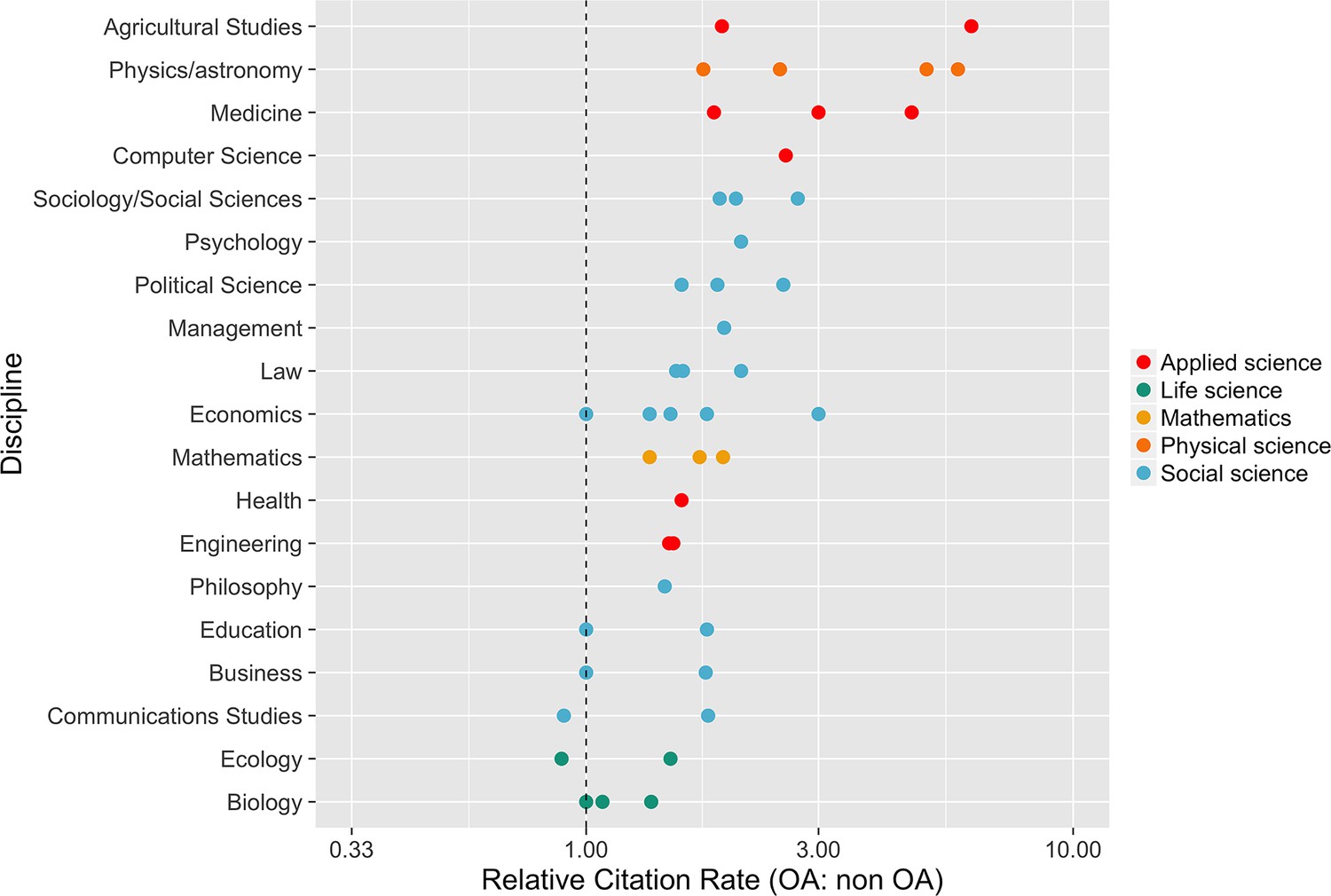 Higher citation rates for open access vs non-open access
Seyhan Can
McKiernan et al 2016
https://elifesciences.org/articles/16800
Slide 5 title
LEAD A PROTEST
Ravi Costa
Accelerate discovery and support future scientists
This Photo by Unknown Author is licensed under CC BY-SA
Journals are getting on board
Slide 6 title
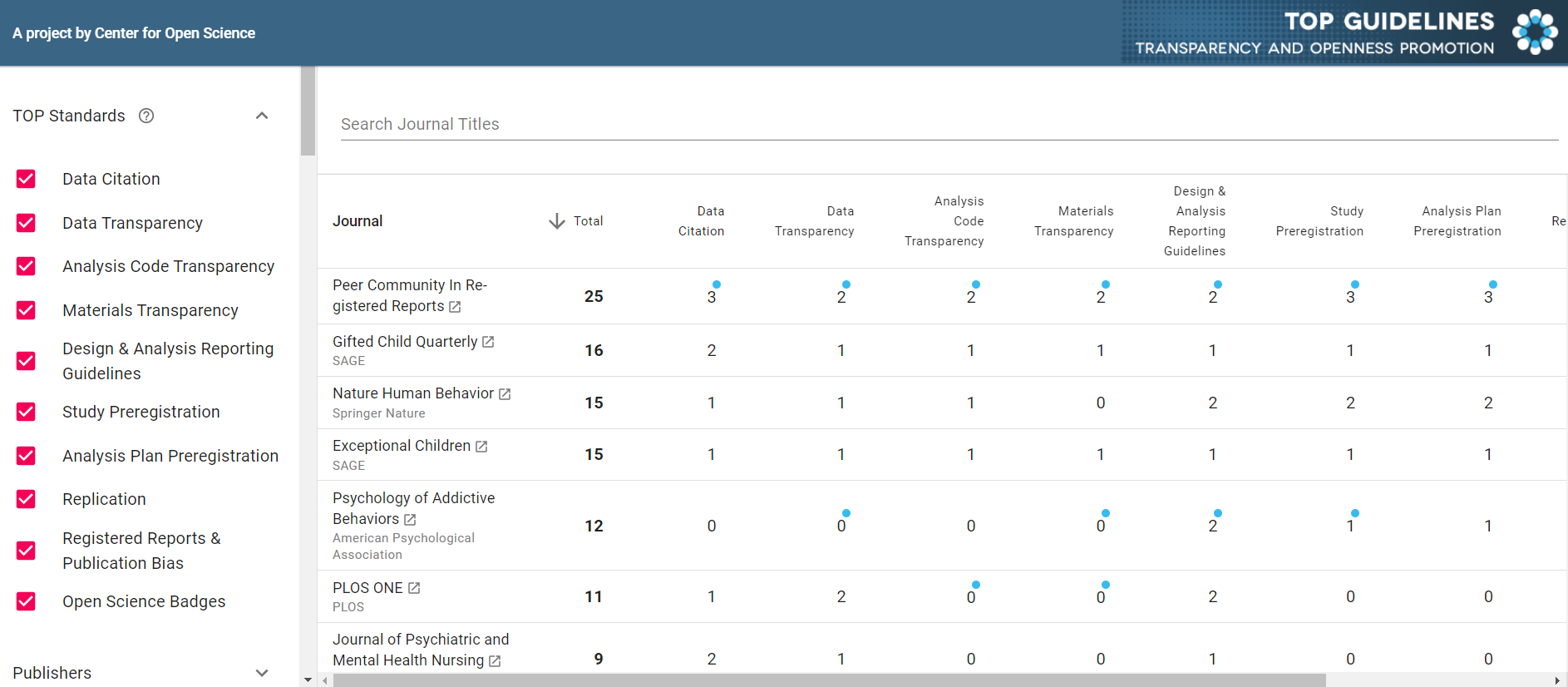 https://www.topfactor.org/
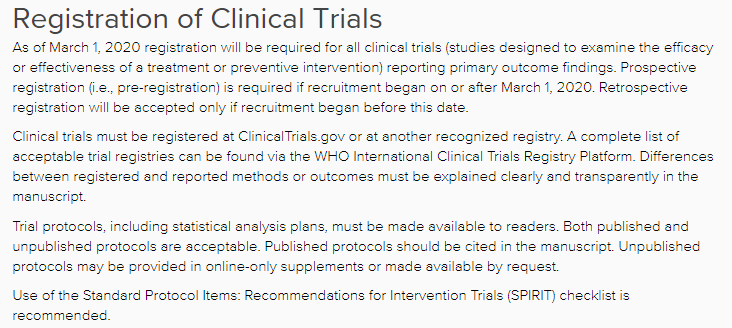 Psychology of Addictive Behaviors
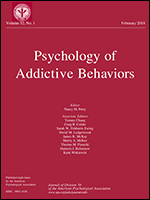 https://www.editorialmanager.com/adb/
Kevin King, PhD, Associate Editor for Open Science
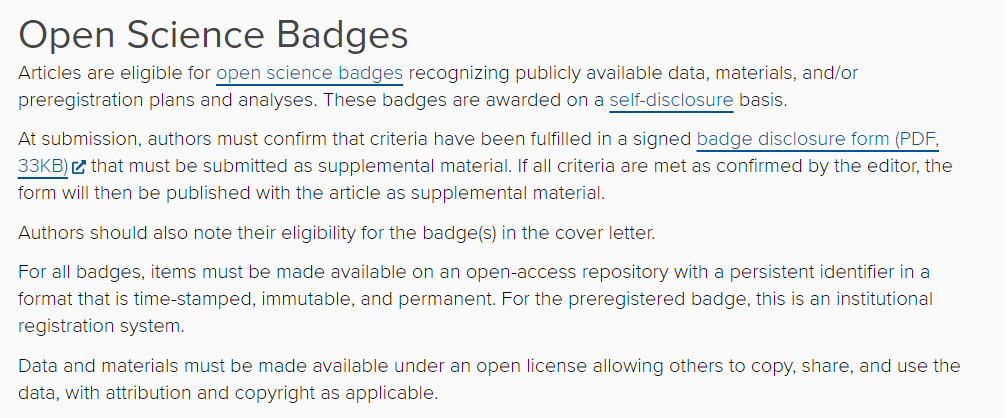 Psychology of Addictive Behaviors
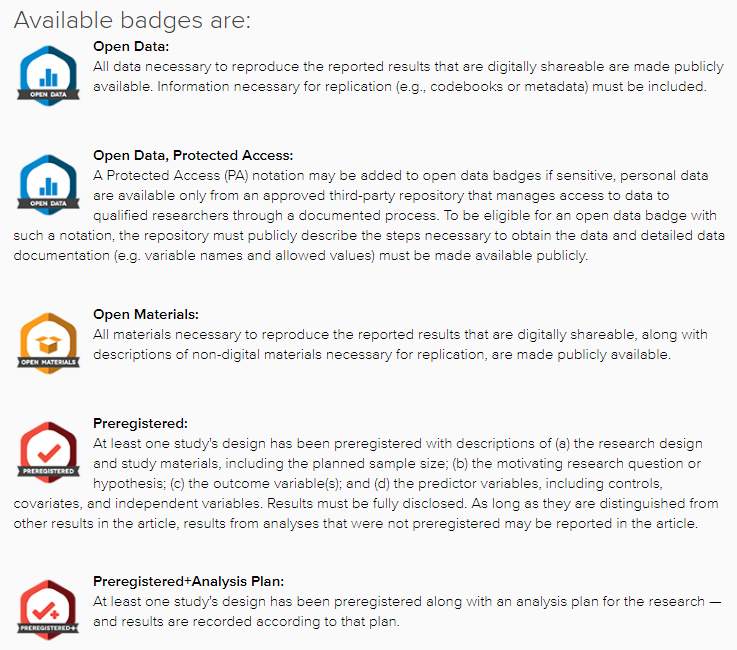 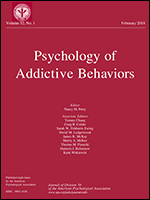 https://www.editorialmanager.com/adb/
Kevin King, PhD, Associate Editor for Open Science
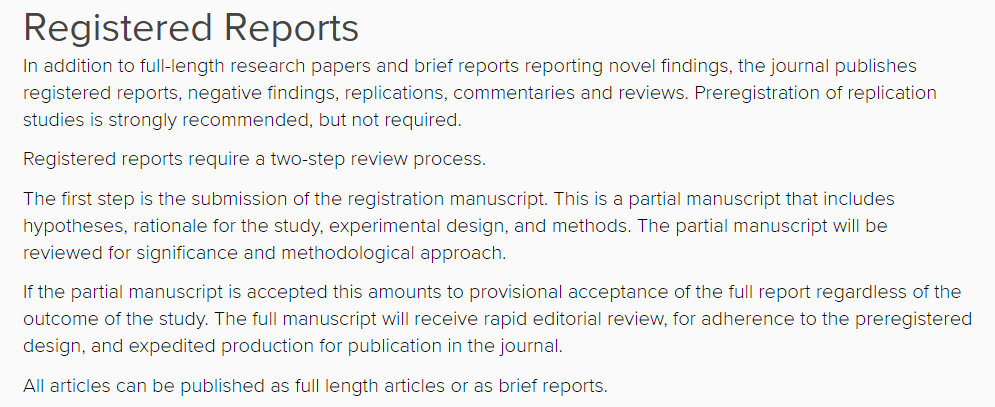 Psychology of Addictive Behaviors
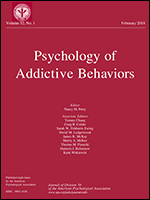 https://www.editorialmanager.com/adb/
Kevin King, PhD, Associate Editor for Open Science
How’s it going?
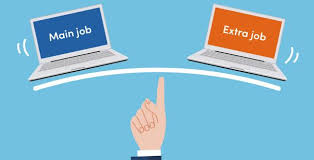 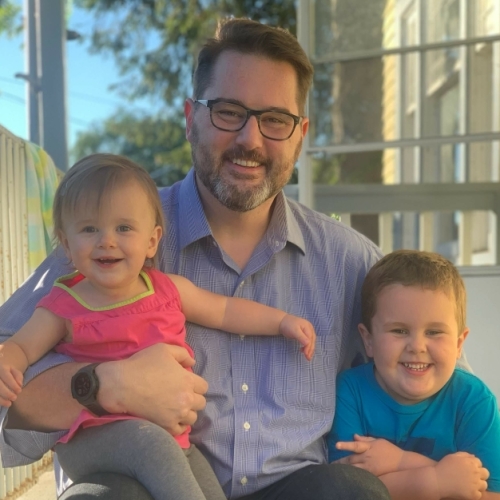 Psychology of Addictive Behaviors
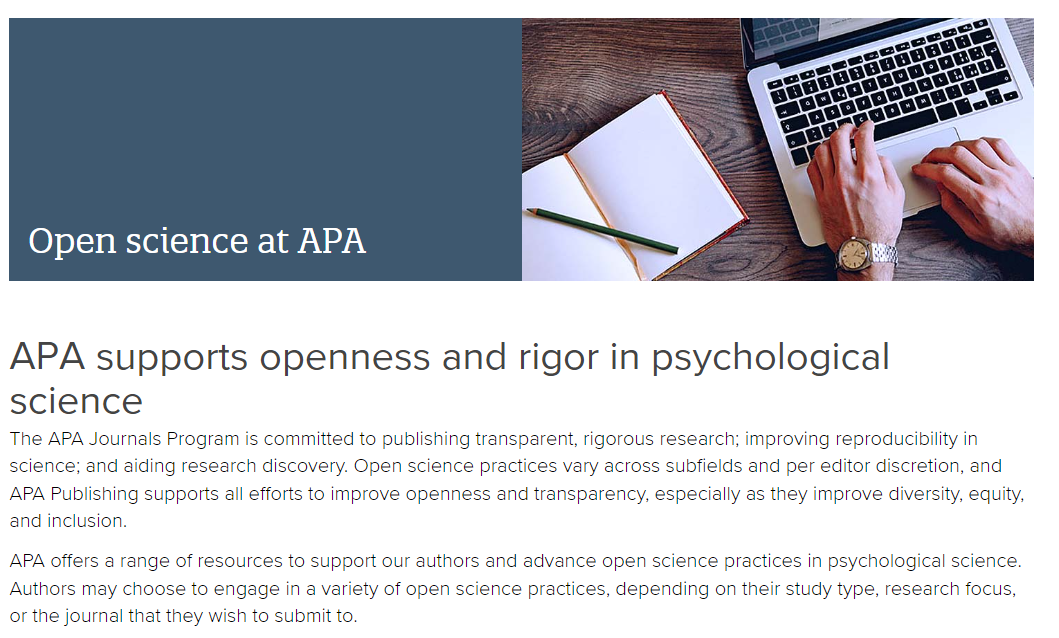 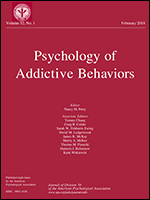 https://www.editorialmanager.com/adb/
Kevin King, PhD, Associate Editor for Open Science
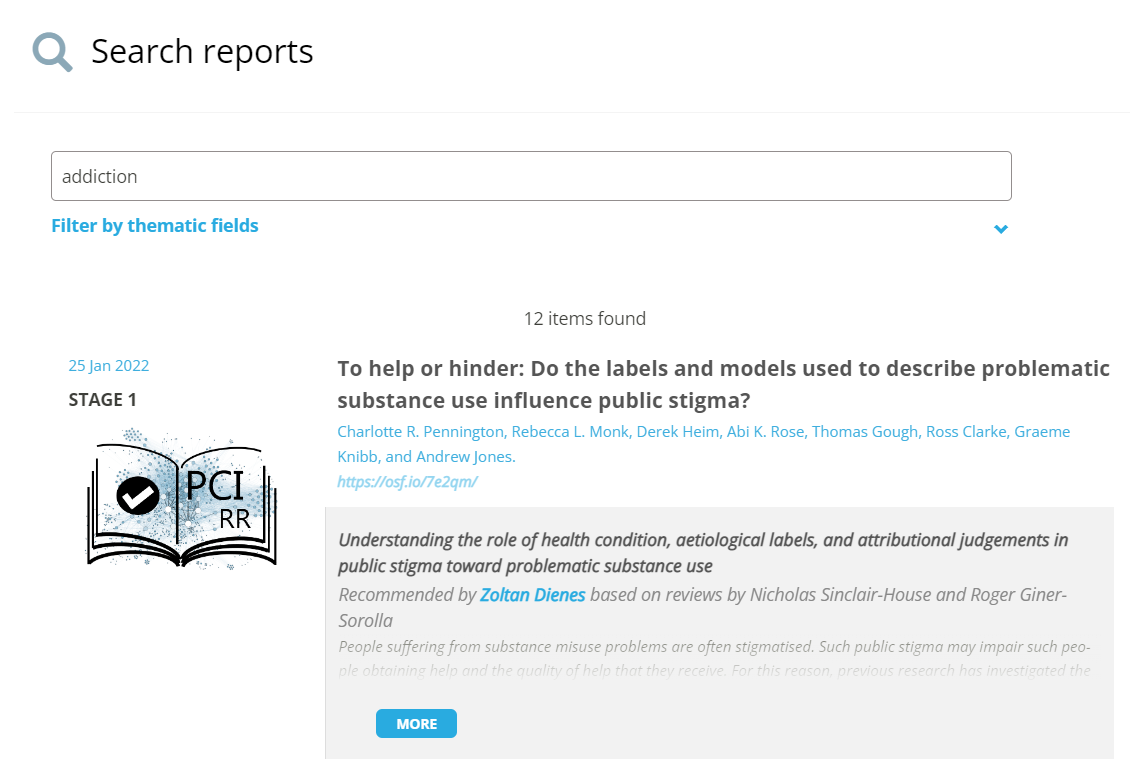 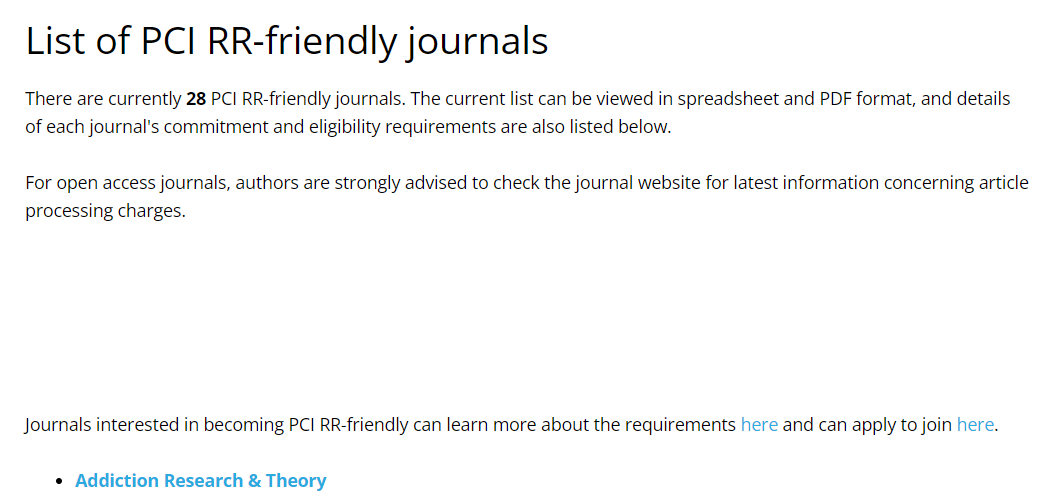 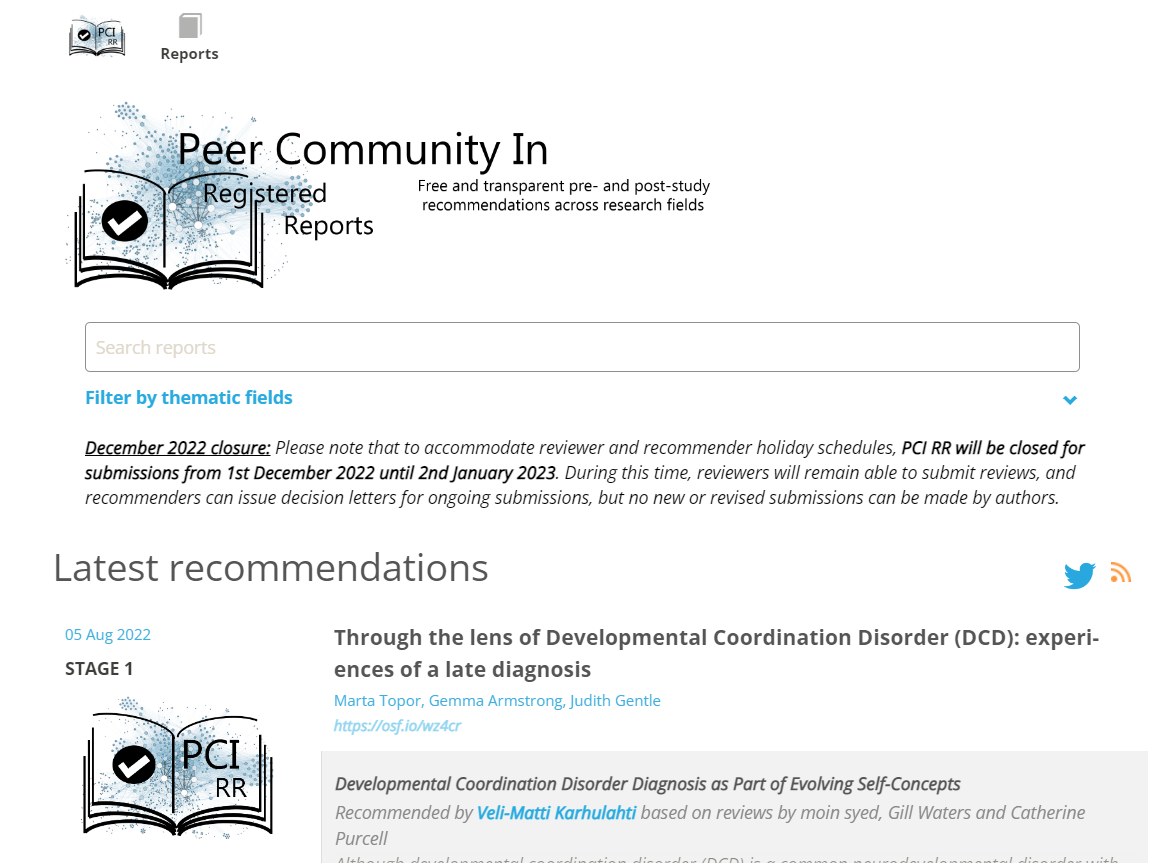 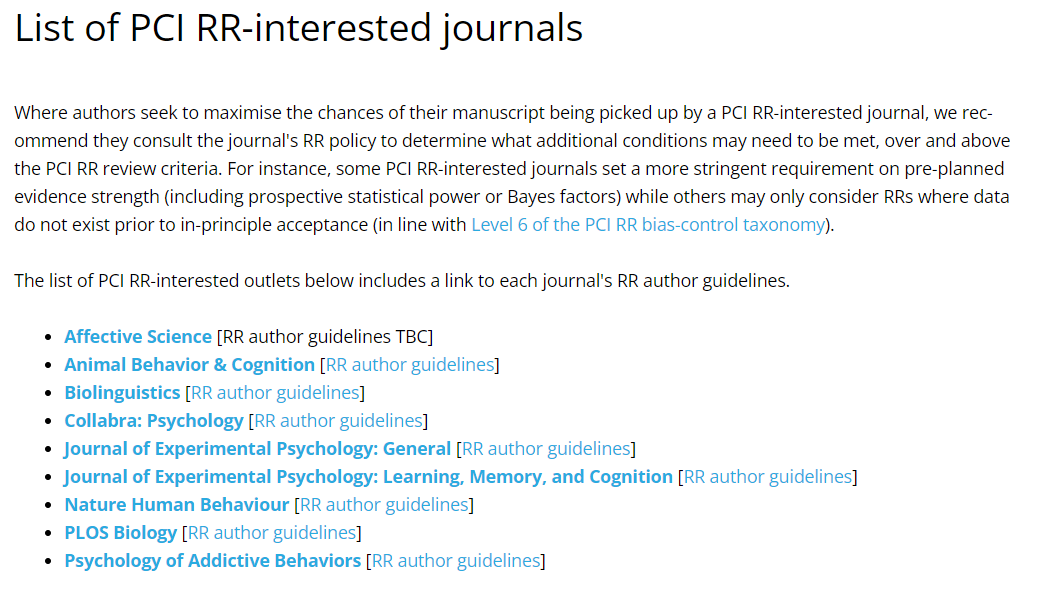 https://rr.peercommunityin.org/
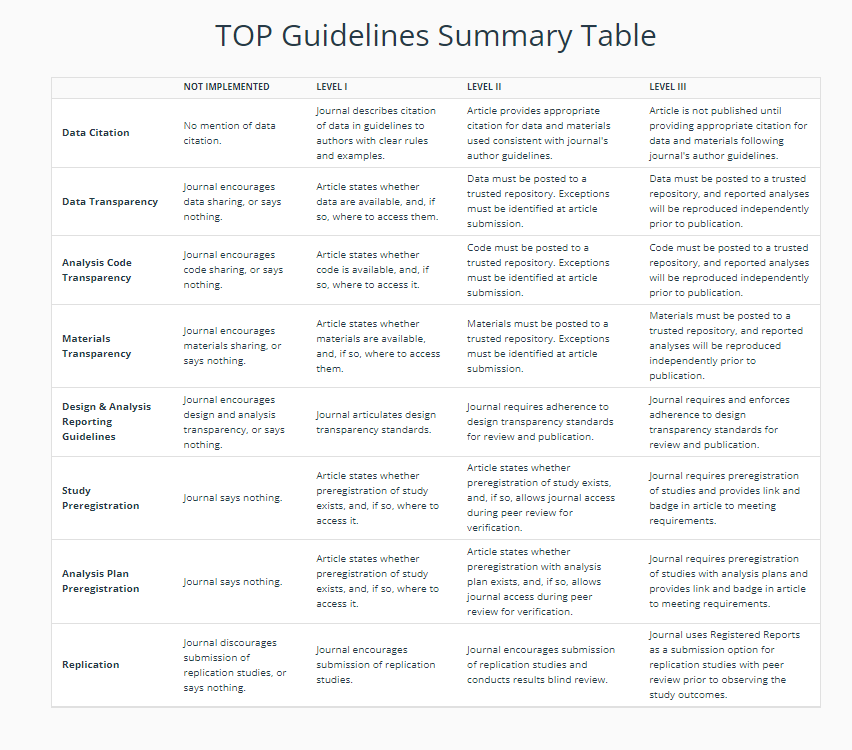 Multiple pathways to become more “open” based on journal and publisher needs and experience
https://topfactor.org/
Kiitos
osf.io
Open resources
Tools/tutorials
Templates